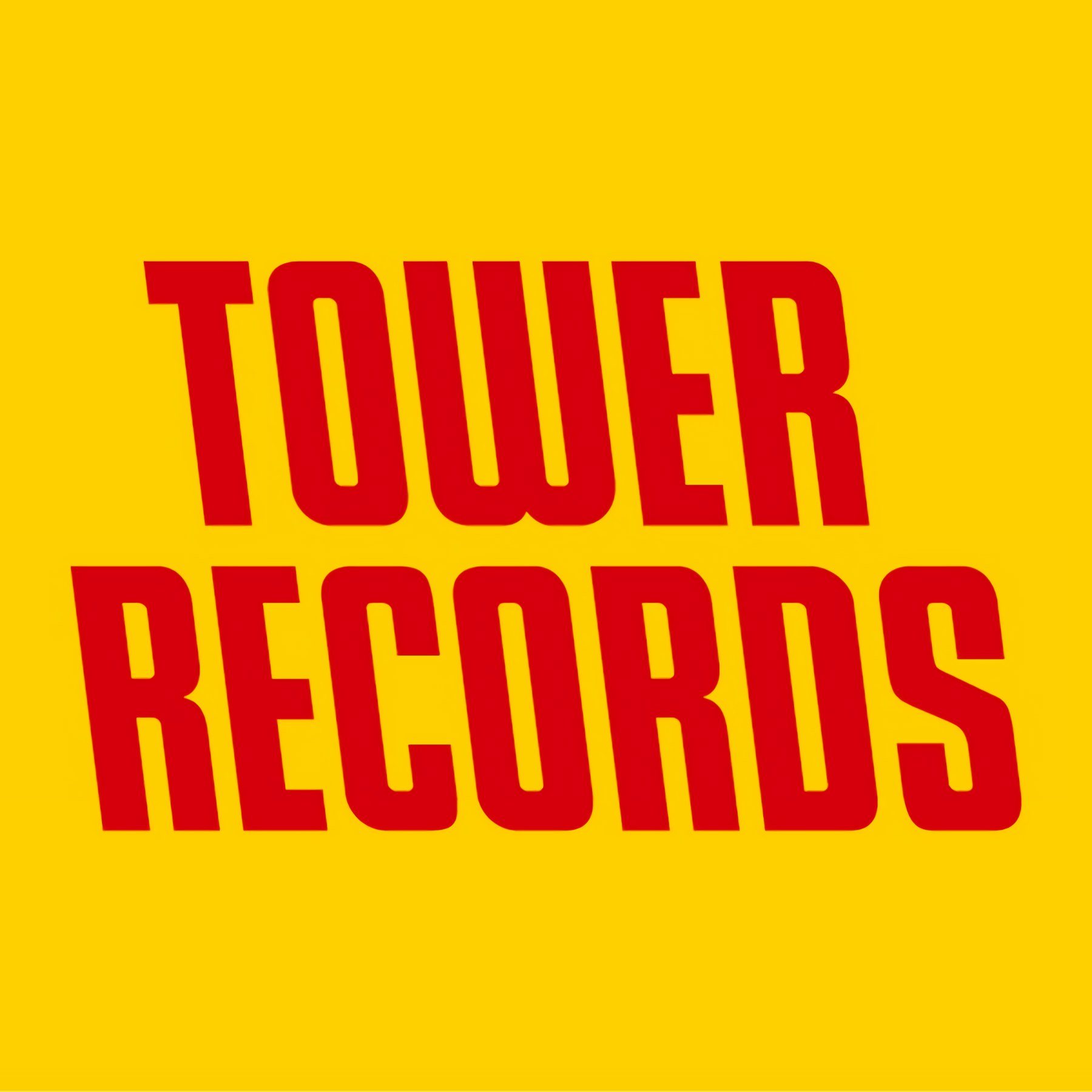 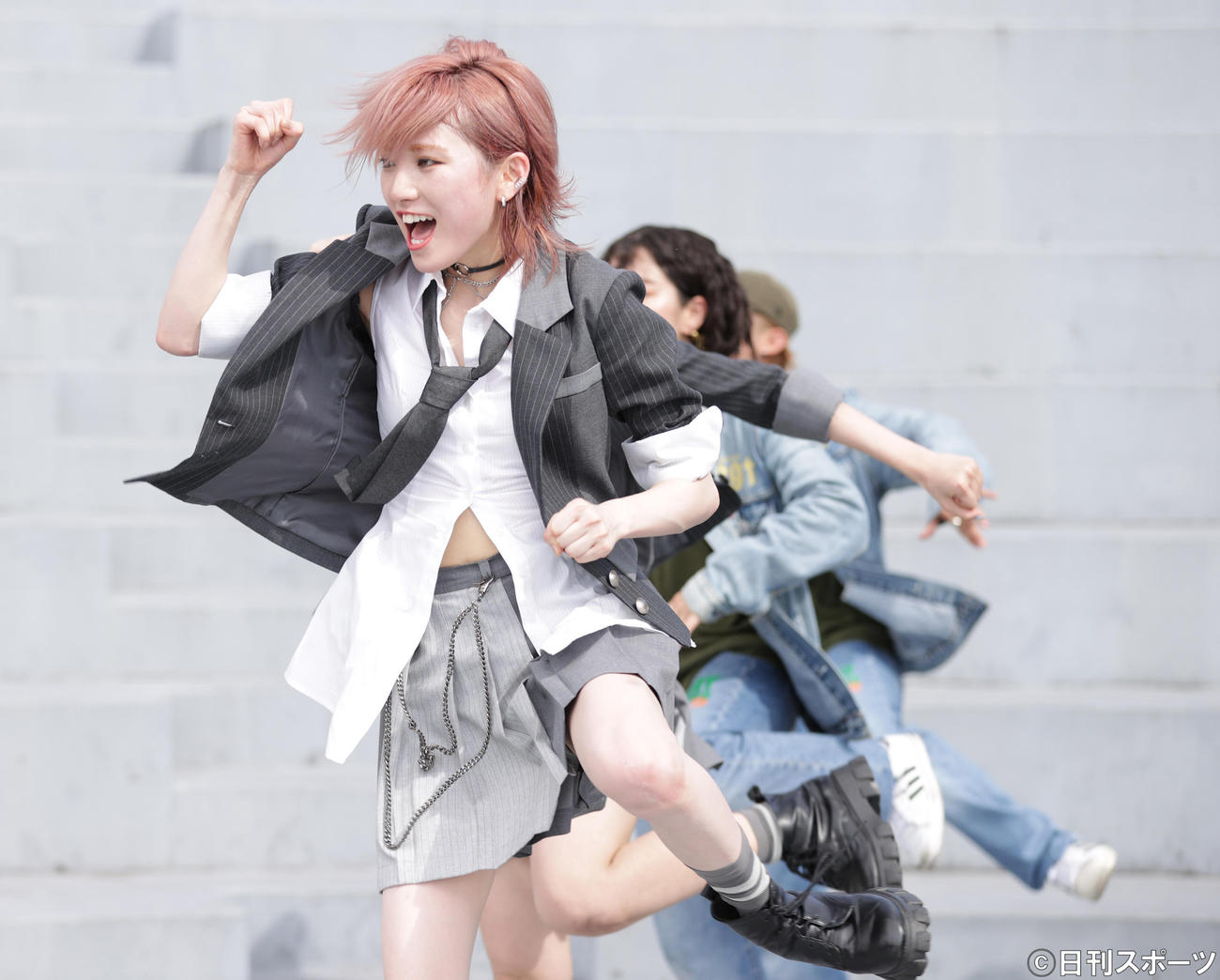 わたし、ルージュの似合う、オ・ン・ナ。
わたし、ルージュの似合う、オ・ン・ナ。
RUMOR
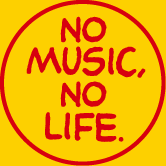 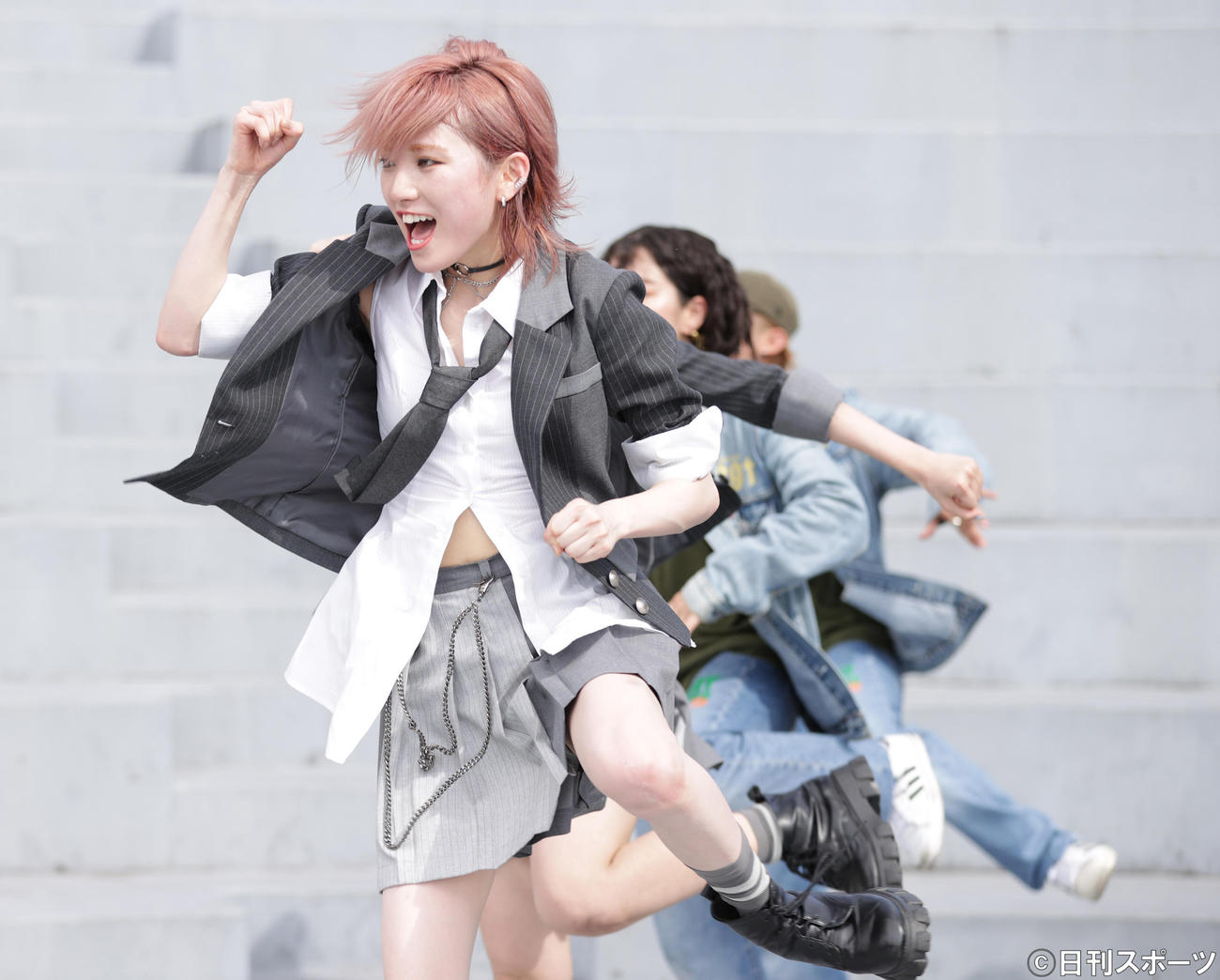 わたし、ルージュの似合う、オ・ン・ナ。
わたし、ルージュの似合う、オ・ン・ナ。
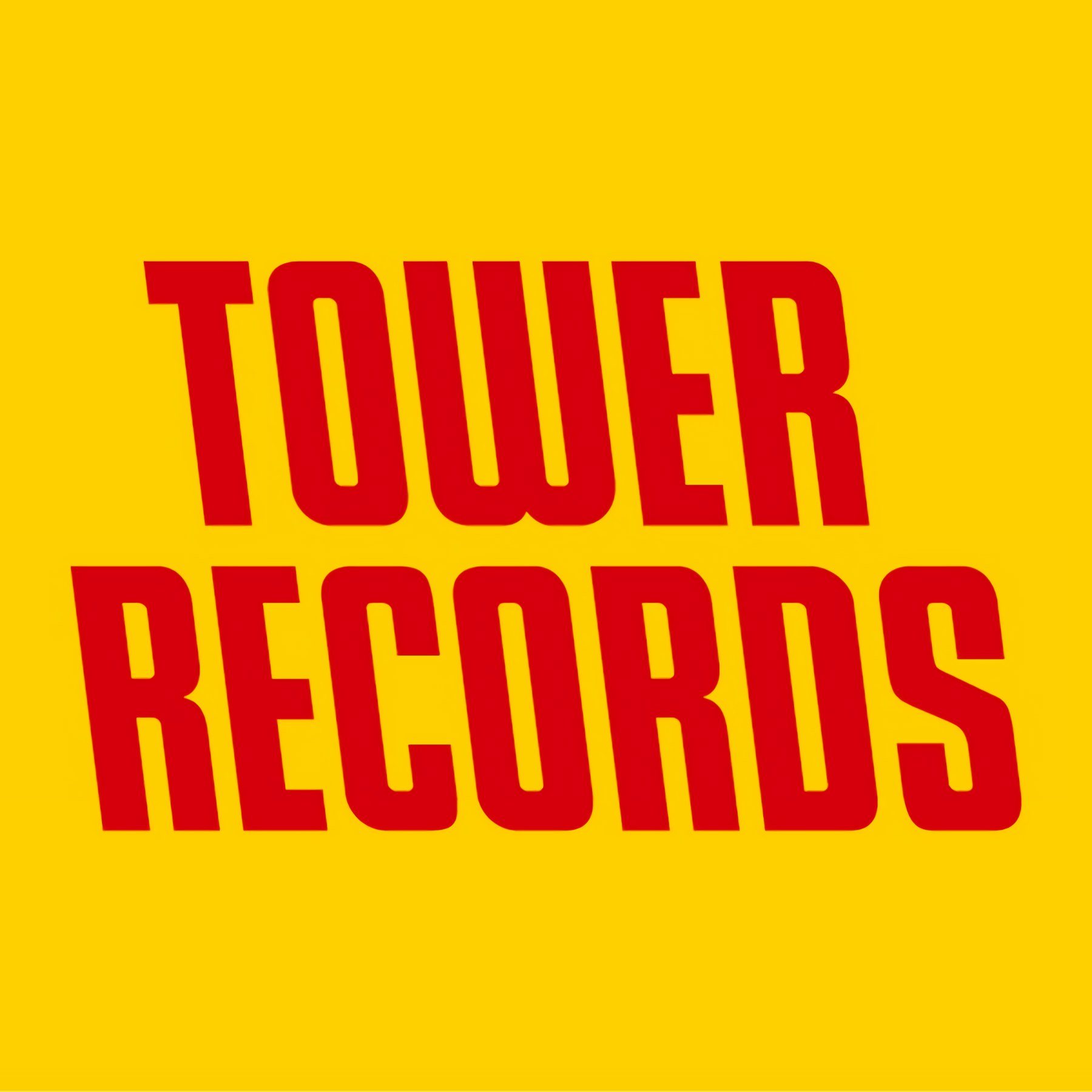 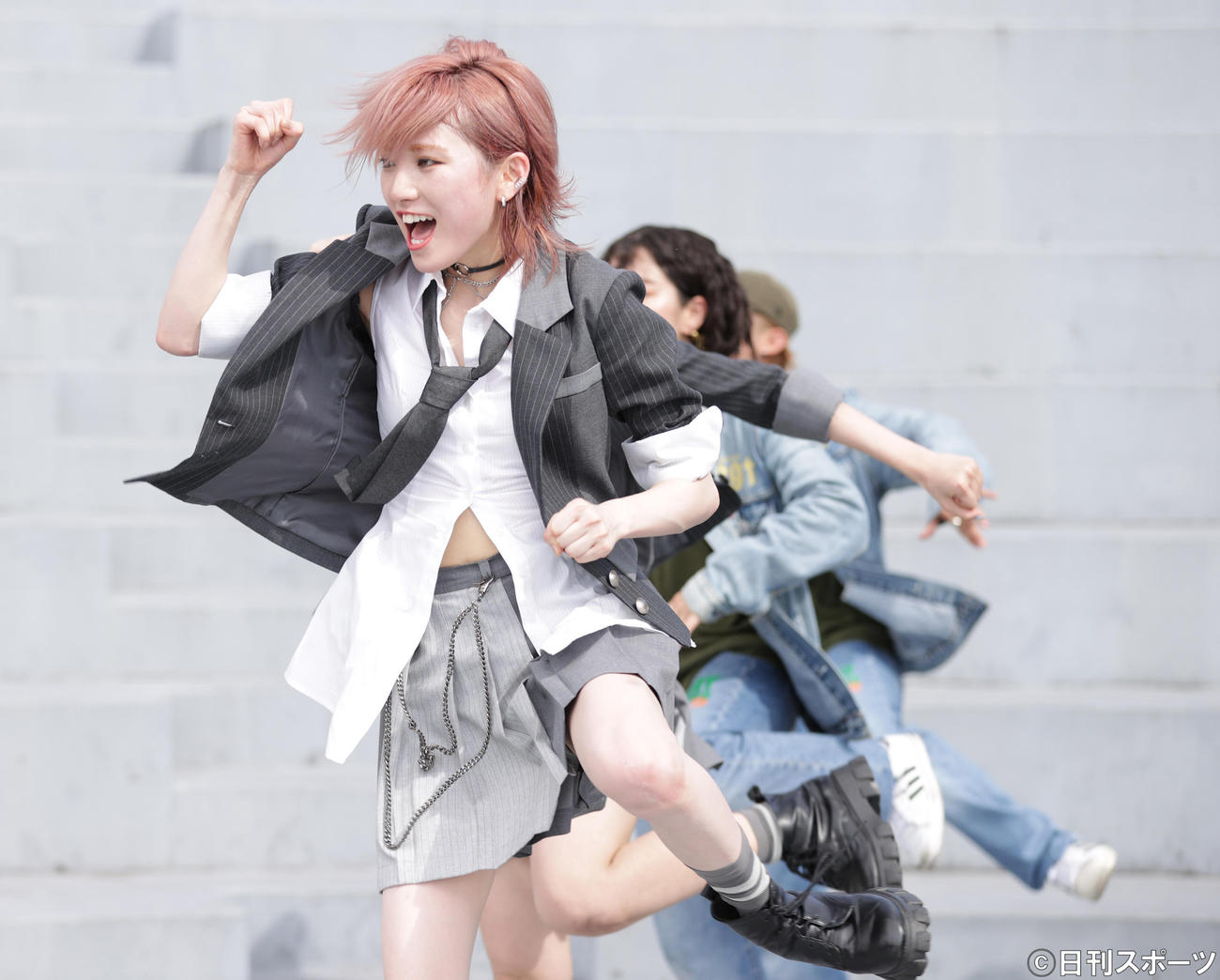 RUMOR
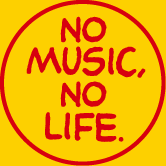 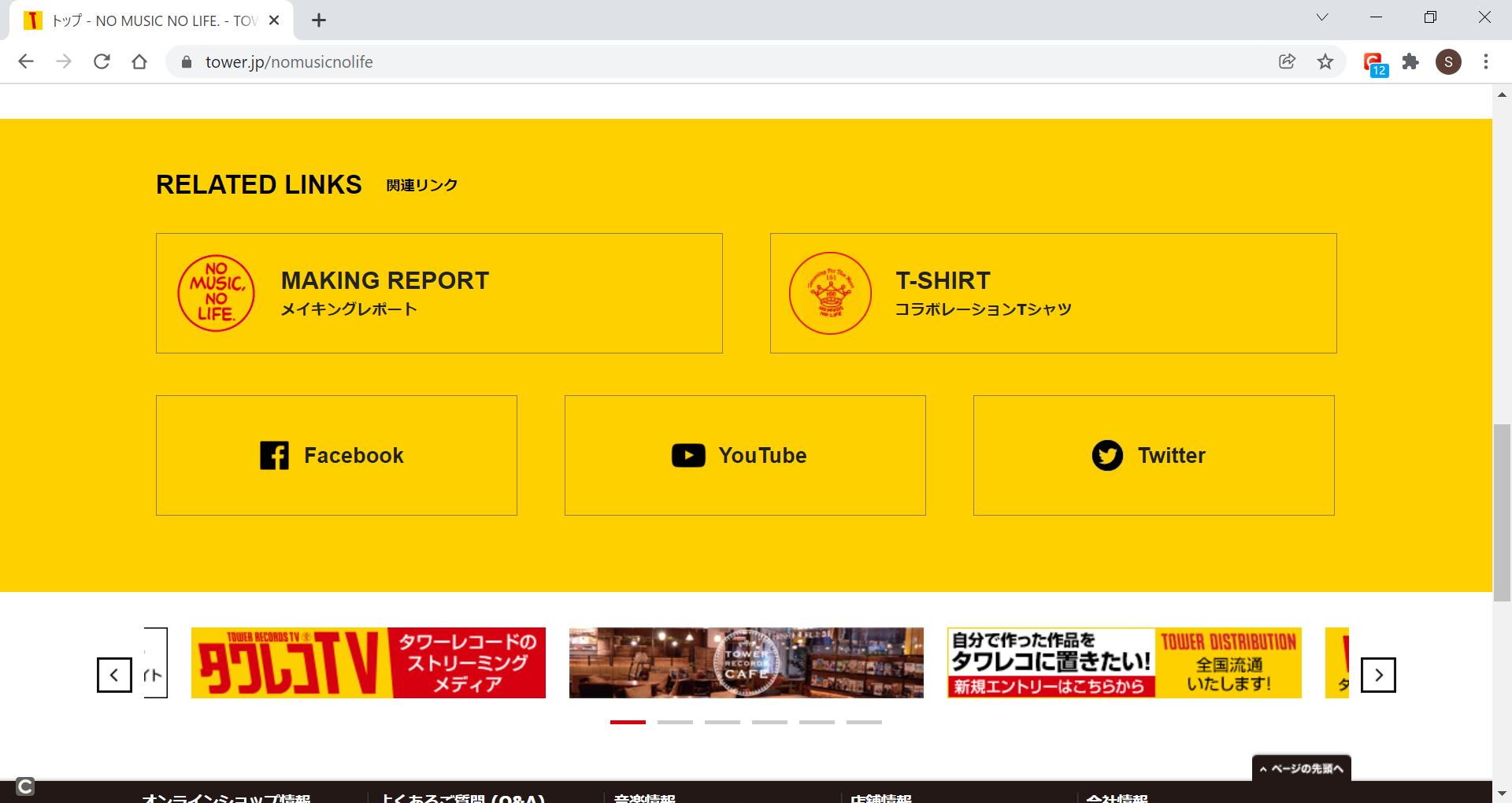 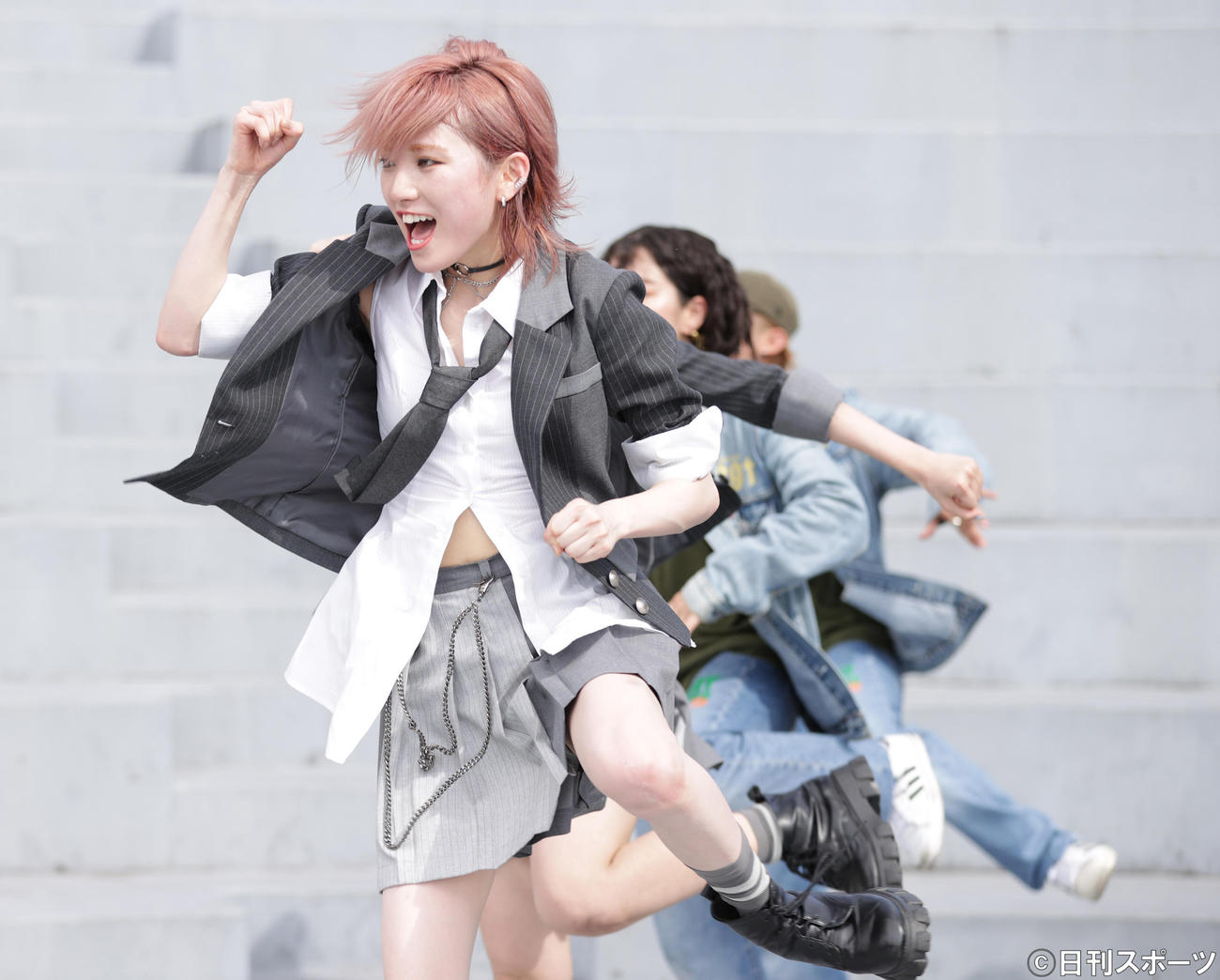 RUMOR
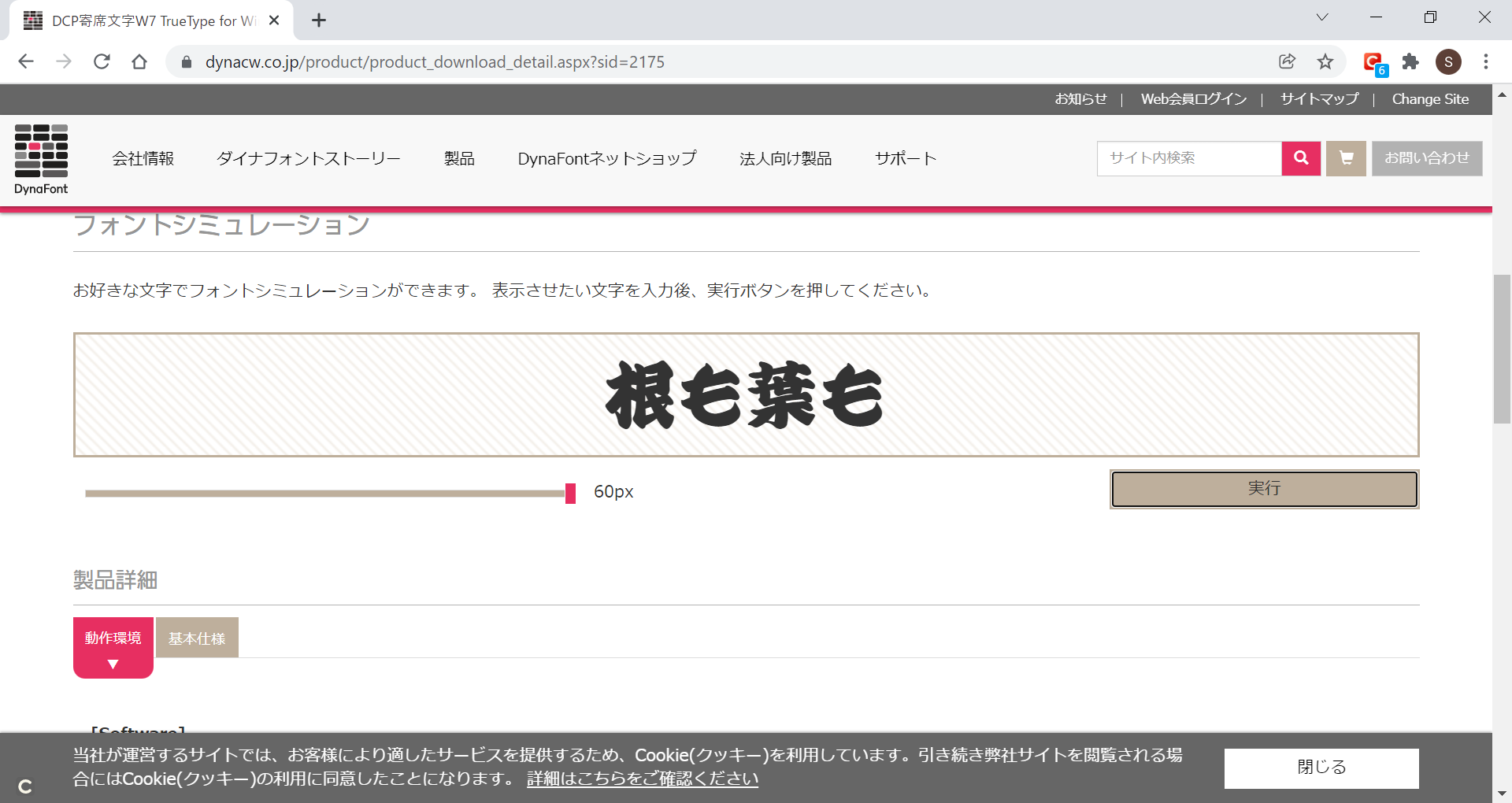 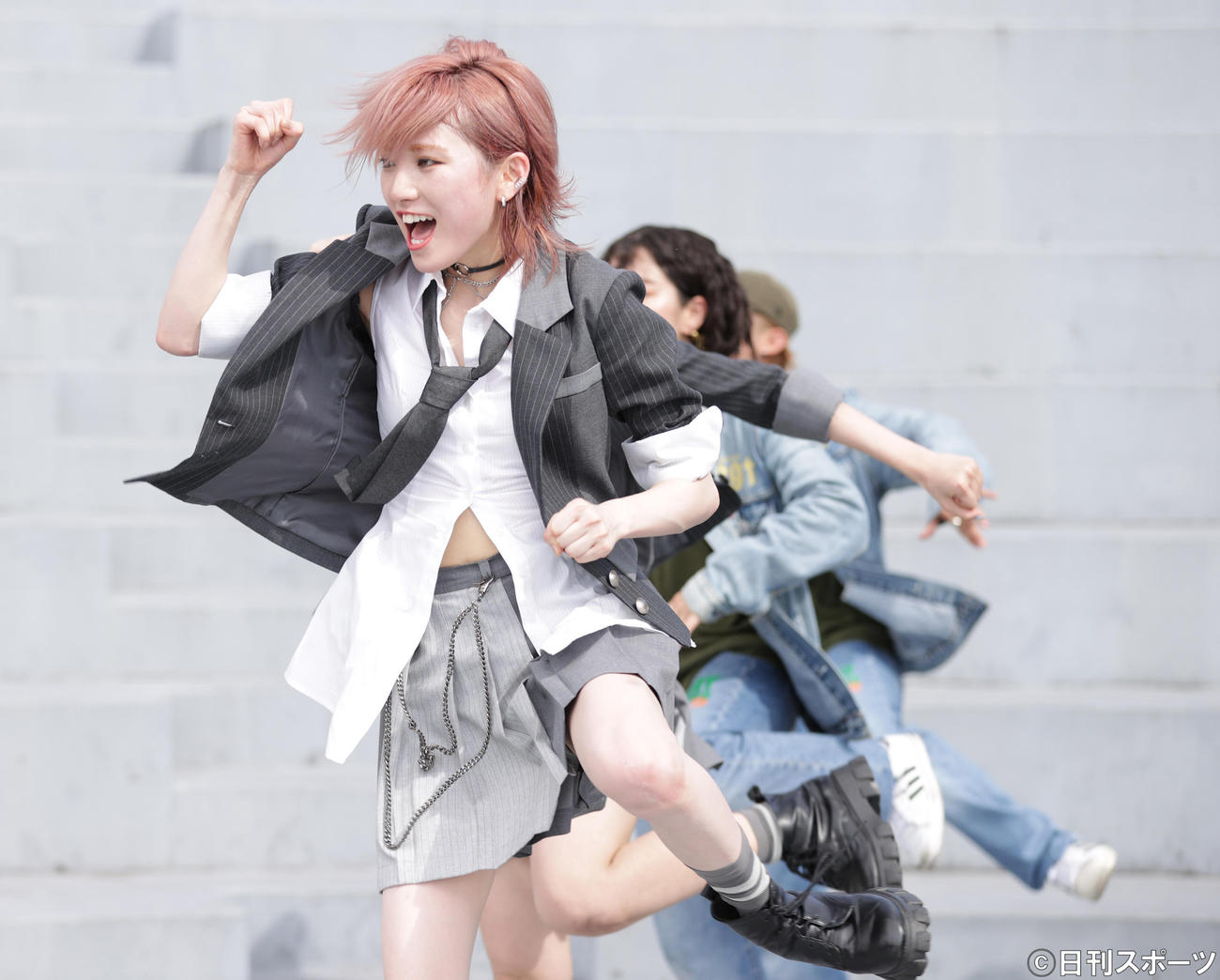 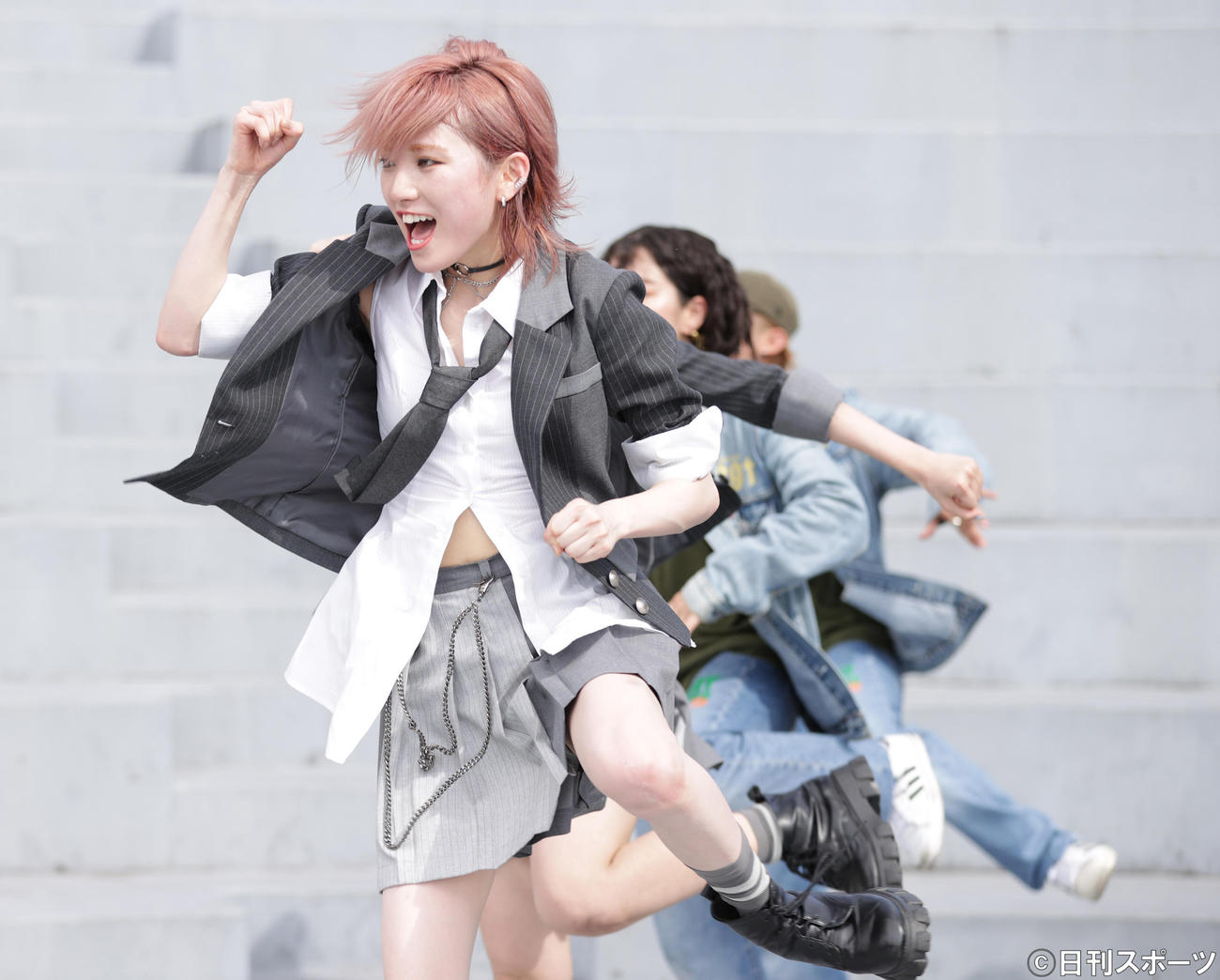 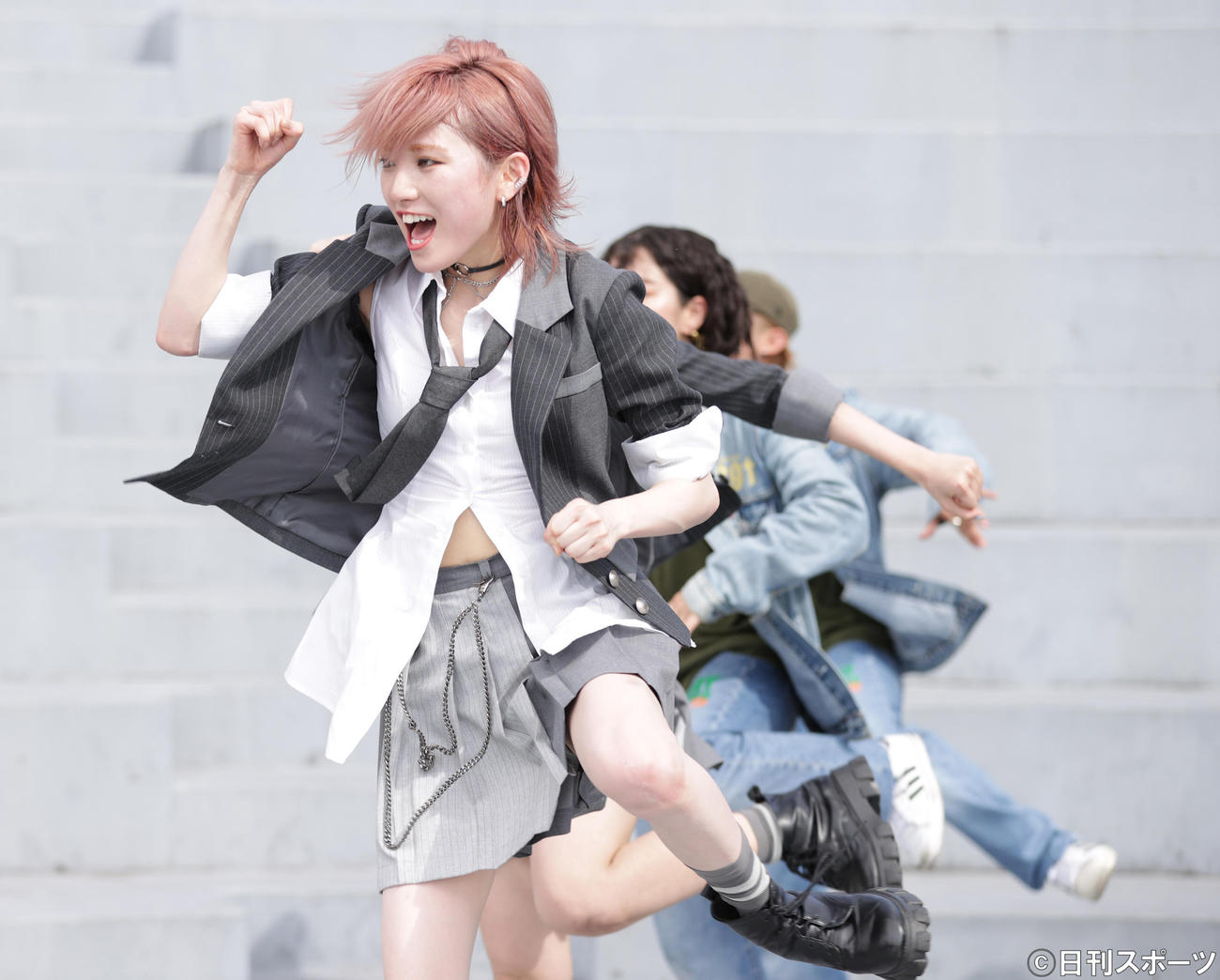